17.3 Changing Ways of Life
BY: Hannah Kessels, Lindsey Hines, Jacob Remmler
Key Terms
Joint-Stock Companies
Entrepreneurs
Mercantilism
Bullion
Balance of trade
People
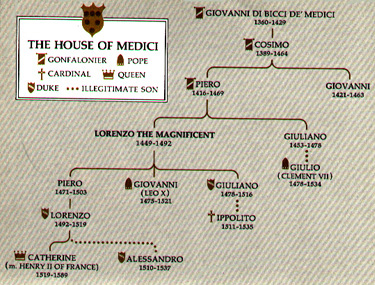 The Medici family          
~from Florence, Italy. 

The Fuggers family
~from Augsburg, Germany
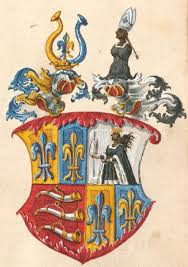 Fugger family crest
More about the Medici family
The Medici family, is one of Italy's most known clans. 
Scientists are planning to look at the remains of the Medici corpses.
In 1743, the last family member ruled…
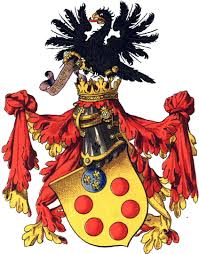 Medici family crest
Christopher Columbus
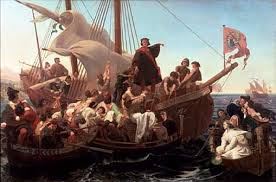 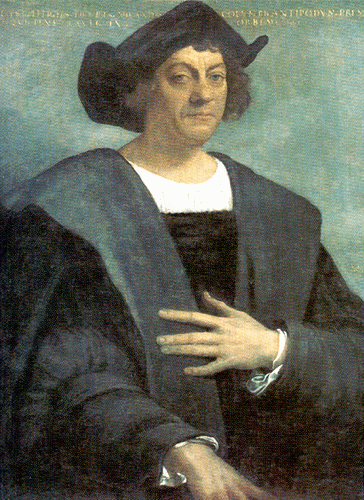 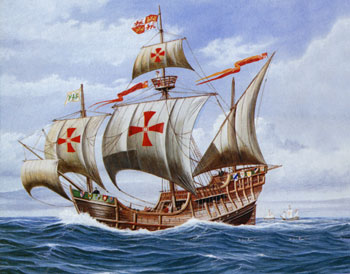 Global Exchange
Towns expanded 
Europe's population is growing quickly 
Trade began to spread worldwide 
THIS WAS KNOWN AS  THE COLUMBIAN EXCHANGE
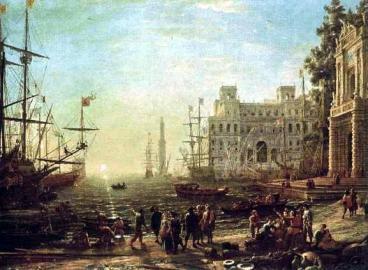 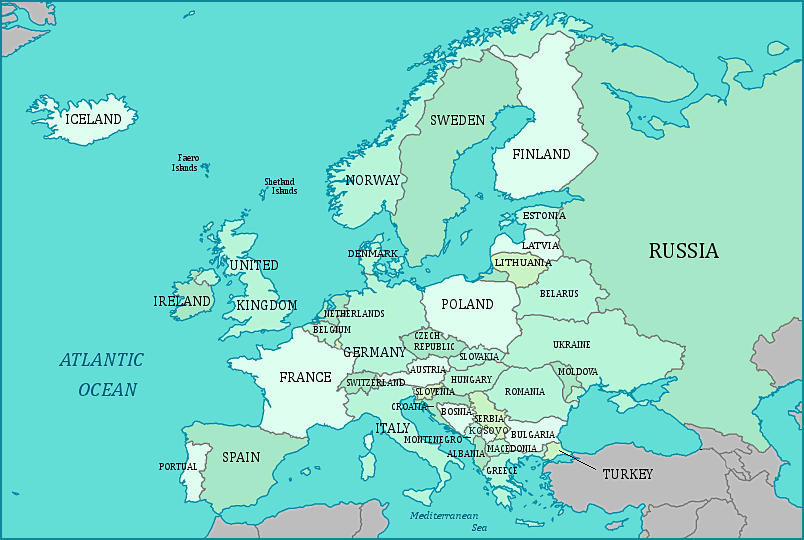 Augsburg
Florence
Mla format
"Bad Blood Flows as Medicis Go Digging Up Their Past." Australian Breaking 	NewsHeadlines & World News Online. Web. 03 Apr. 2014. 	<http://www.smh.com.au/articles/2004/05/07/1083911411065.html>.

"Fugger Family." Academic Dictionaries and Encyclopedias. Web. 03 Apr. 2014.
	"Fugger." Princeton University. Web. 03 Apr. 2014. 	<https://www.princeton.edu/~achaney/tmve/wiki100k/docs/Fugger.html>.

“Fugger Family”. Givology:  Historical Dictionary of the Renaissance. Web. April 7, 2014. 	<http://renaissance.academic.ru/213/Fugger_Family>.

Nature.com. Nature Publishing Group. Web. 03 Apr. 2014 . <http://www.nature.com/news/the-	last-medici-may-not-have-died-of-syphilis-after-all-1.12435>.

“The Medici Family.“ Web. 02 Apr. 2014. 	<http://www.yesnet.yk.ca/schools/projects/renaissance/main/
	medici.html>.